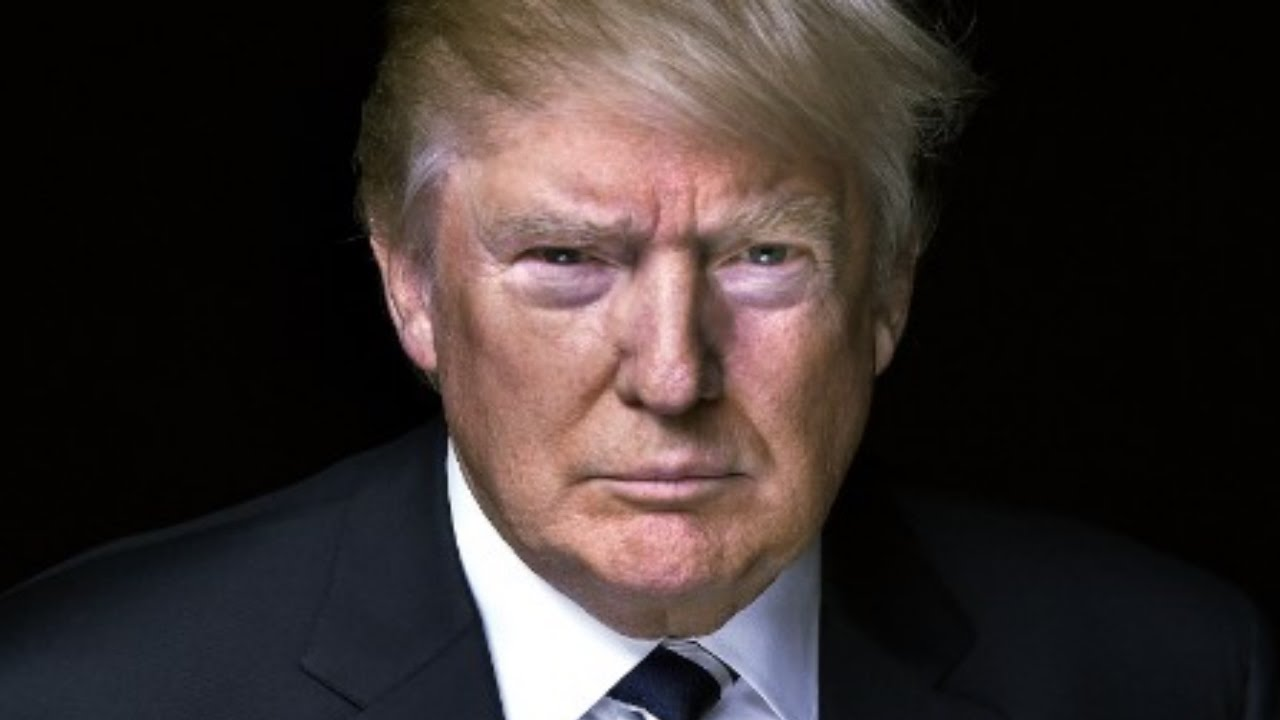 Climate Change in the Age of Trump:
Threats and Opportunities
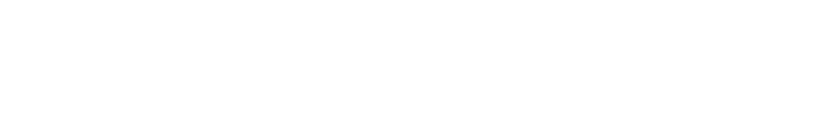 Obama policies, Worst case under Trump
US GHG emissions, million metric tons net CO2e
Worst case under Trump
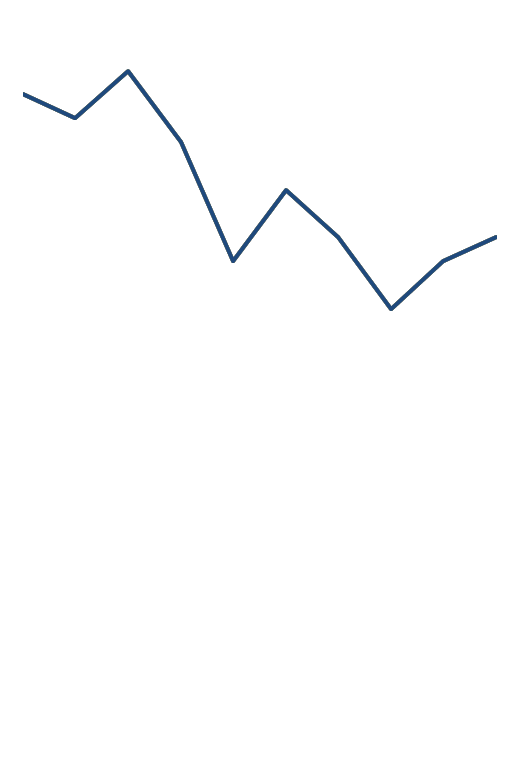 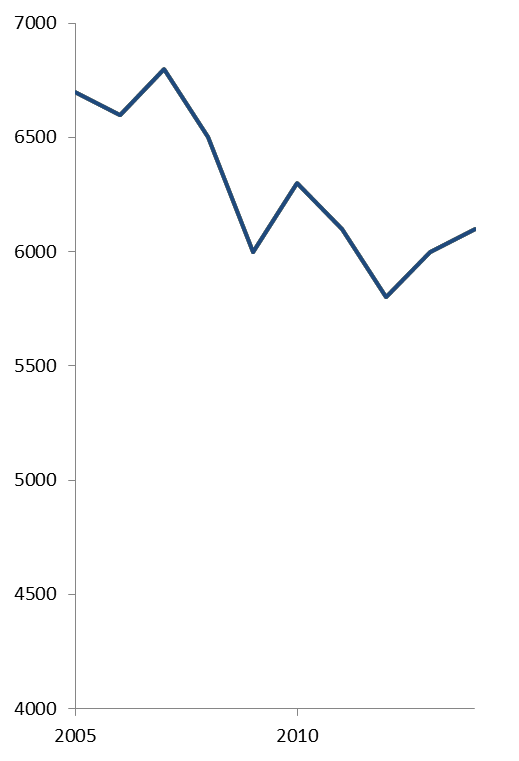 Obama policies
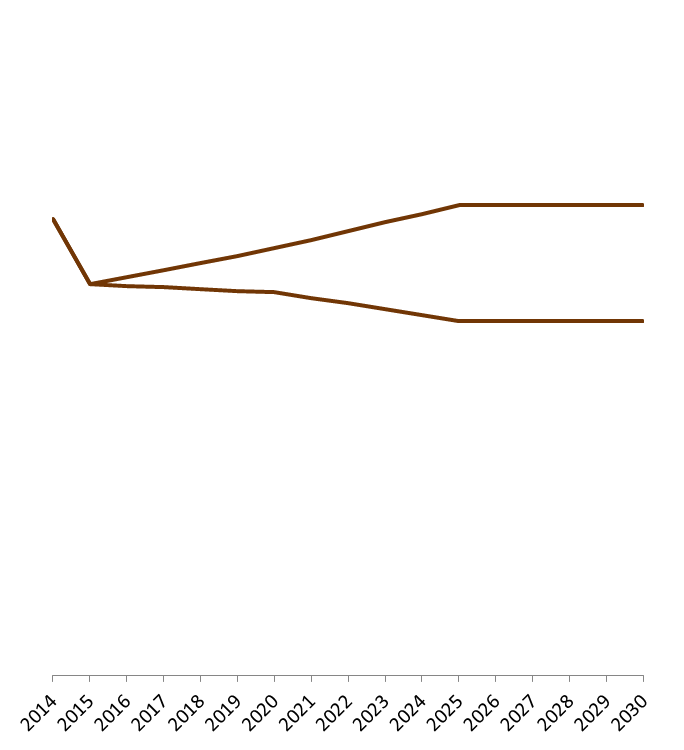 ACTUAL
ESTIMATED
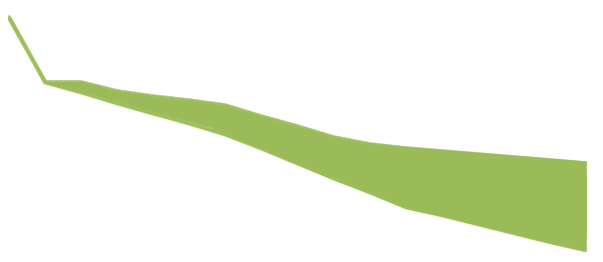 17% below 2005 levels
26-28% below 2005 levels
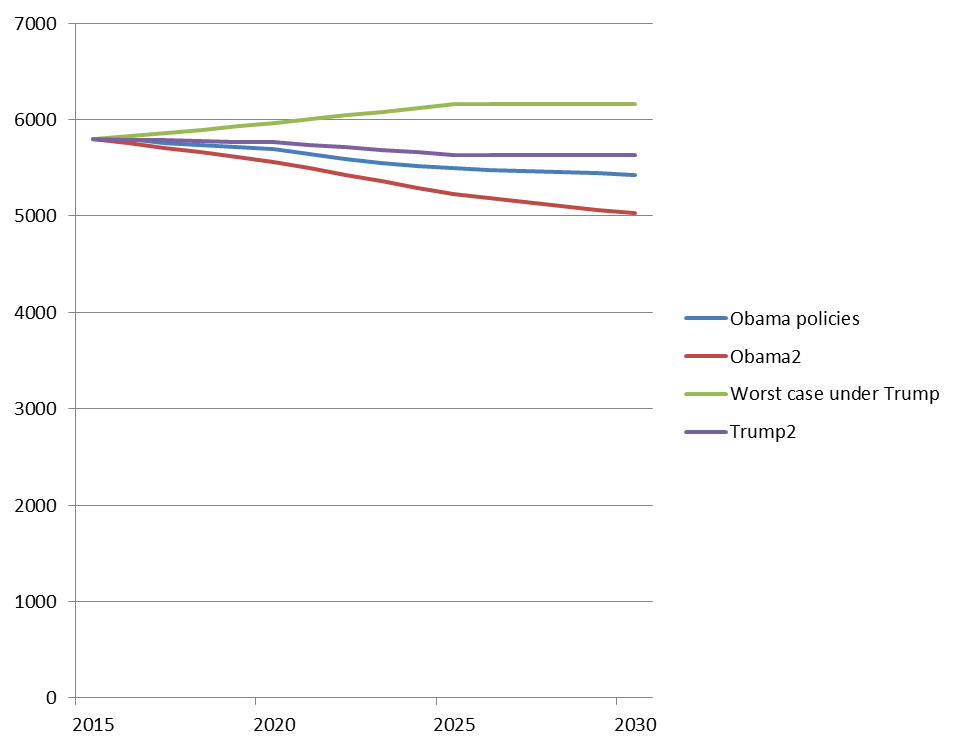 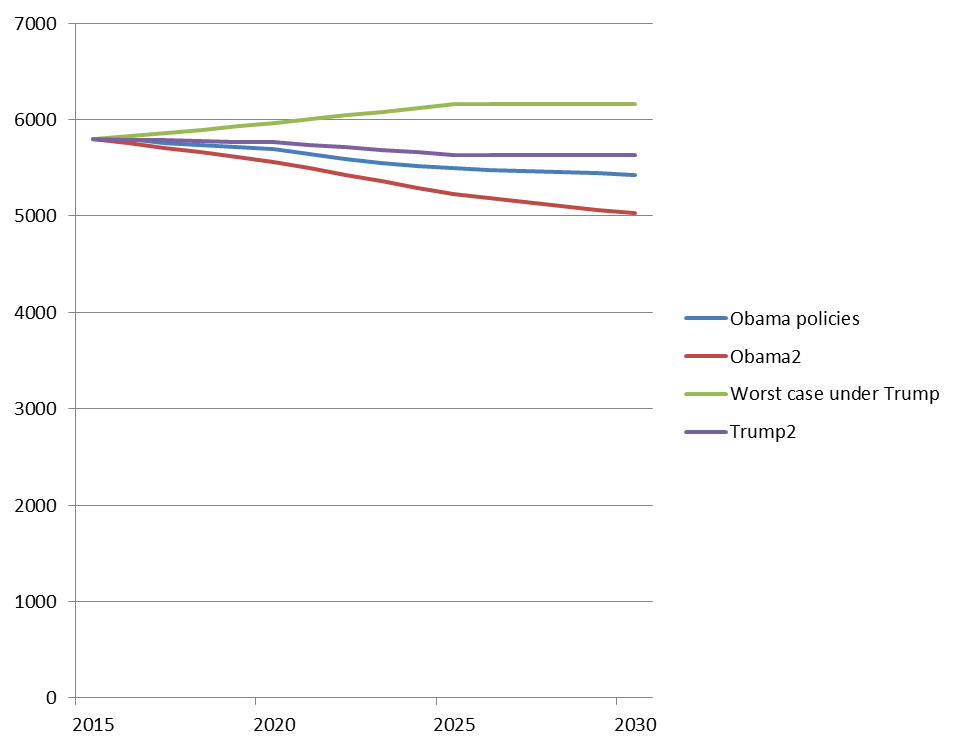 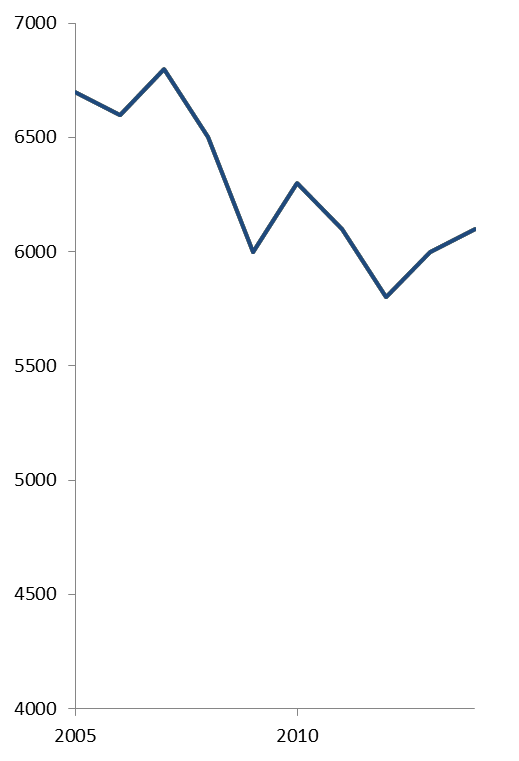 The gap between transportation and electricity CO2 emissions is growing in RGGI states
[Speaker Notes: “In the northeast and mid-Atlantic, direct emissions from the transportation sector represent the largest source of greenhouse gas emissions—approximately 35 percent of regional emissions in 2011. This is in contrast to the United States as a whole, for which the power sector is the largest source of GHG emissions. 

RGGI states include: CT, ME, MA, NH, RI, VT, NY, DE, and MD.  NJ, who dropped out of RGGI in 2012, is excluded.

Sources:
Historic emissions:  1) EIA, https://www.eia.gov/environment/emissions/state/, 2) RGGI CO2 Allowance Tracking System for electricity sector emissions from 2012-2016, https://rggi-coats.org/eats/rggi/

RGGI electricity sector cap: https://www.rggi.org/design/overview/cap.  Assumes 75.1 MMT cap in 2021, declining 2.275 MMT every year thereafter at least until 2030

Transportation emissions:  EIA, Annual Energy Outlook 2017, based on data from New England, Middle Atlantic, and South Atlantic Census Regions, excluding non-RGGI states and assuming RGGI states maintain historic share of total regional emissions through 2030.]
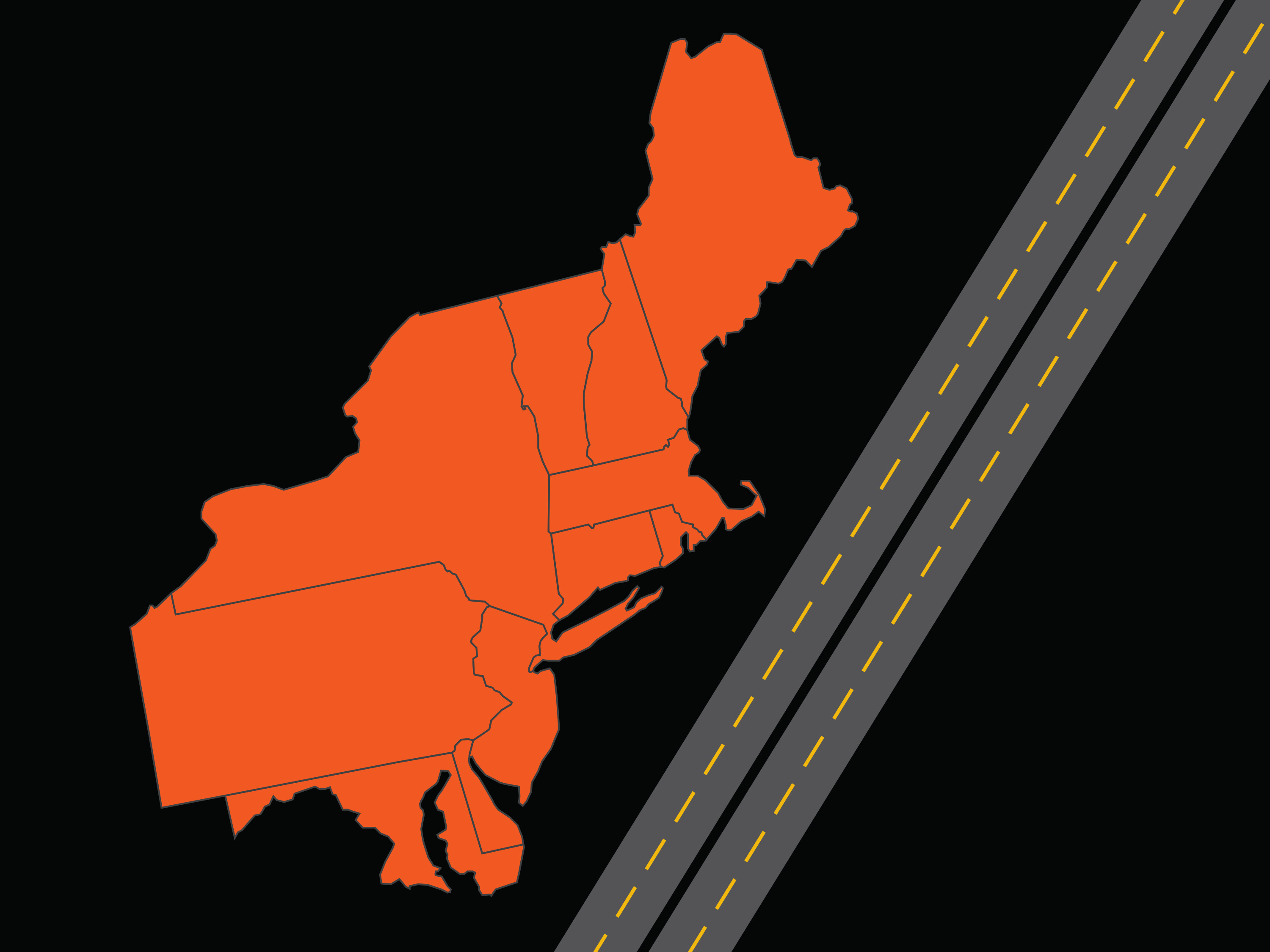 CAP AND INVEST
for
transportation
Clean Energy Leadership
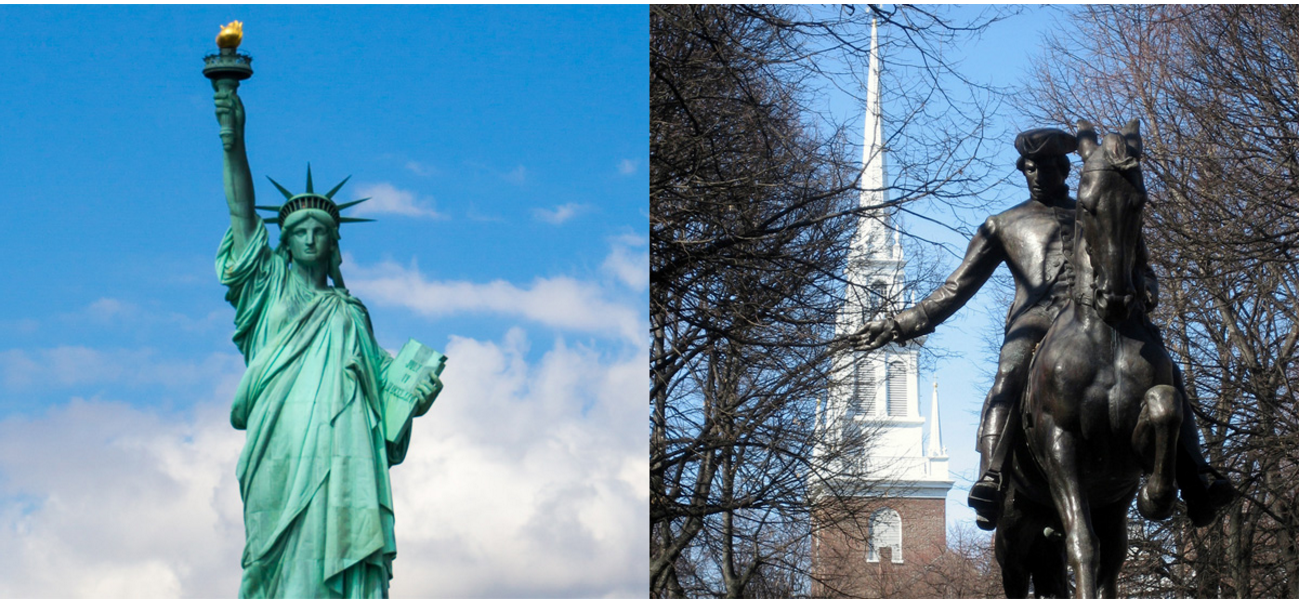